Повышение качества знаний учащихся через применение современных педагогических технологий на уроках английского языка
мастер-класс учителя английского языка Степанюк А. А.
Модель «Перевернутый класс»
смешение традиционной классно-урочной системы и современного цифрового образования. 
родоначальники - американские педагоги – Джонатан Бергман (Jonathan Bergman) и Аарон Сэмс (Aaron Sams), которые в 2007 году придумали, как обеспечить своими лекциями спортсменов, часто пропускающих занятия.
с теоретическим материалом и презентациями дети знакомятся дома, просматривая подготовленные педагогом тематические видеоролики, а традиционное домашнее задание выполняют на следующий день в классе.
Преимущества:              Недостатки:
переделывание программы обучения и трудоемкость создания видеолекций для преподавателя, необходимость быть технически подкованным;
не подходит для немотивированных учащихся, которые всячески избегают выполнения домашнего задания; 
не все учащиеся привыкли работать самостоятельно, им непривычно изучать материал без преподавателя.
значительная экономия времени; 
при изучении материала учащиеся начинают мыслить критически; 
возможность реализовать более индивидуальный подход; 
отлично подходит для повторения; 
для тех учащихся, которые пропустили урок, теперь не нужно индивидуально объяснять материал — есть видео.
Проектная деятельность
методика развивает у школьников самостоятельность, творчество, активность, помогает преодолению боязни говорить на иностранном языке. 
повышает интерес учащихся к учению в целом и к изучению иностранного языка, в частности.
метод возник в 1920-е годы в США и связывался он с идеями гуманистического направления в философии образования, разработанными американским философом и педагогом Дж. Дьюи, а также его учеником В.Х. Килпатриком.
Проект может быть продемонстрирован в самых различных формах:
презентация, 
статья, 
графики, 
альбом, 
книги, 
коллаж, 
брошюры и другие формы, которые затем представляются в классе.
В период выполнения проектов развиваются многие учебные навыки:
социальные 
коммуникативные
мыслительные 
исследовательские 
Проектная деятельность в начальной школе готовит учащихся к более сложной исследовательской работе на следующем этапе обучения в основной школе.
Основными чертами метода проектов являются:
Умение работать в команде.
Творческая атмосфера и предоставление возможности ученикам продемонстрировать свои креативные способности.
Активизация речемыслительной деятельности учащихся в процессе работы.
Исследовательская деятельность.
Использование межпредметных связей.
Подготовка к защите проекта микрогруппы.
Презентация работ в целом.
Интерактивная тетрадь
легко притягивает и удерживает внимание и интерес учеников;  
содержит в себе различные интерактивные шаблоны и элементы, направленные главным образом на изучение грамматики и лексики по различным темам;
в неё удобно включать все правила и конструкции, изучаемые на уроках; 
помогает оживить уроки, создать условия для практического использования теоретической информации, собрать изученные темы и конструкции в одном месте, многократно повторять их; 
цветная и привлекательная, дети постоянно просматривают ее, улучшают, дополняют…
Такие тетради включают в себя:
цветные иллюстрации, придуманные детьми;
мини­книжки, созданные своими руками;
кармашки с карточками для  игр и практики;
книжки со всевозможными окошками, которые вызывают интерес;
Книжки-­гармошки, которые складываются и раскладываются;
3D ­элементы, благодаря которым в тетради за минуту вырастают пирамиды и города.
Преимущества интерактивных тетрадей
Четкая структура и систематизация.
Компактность. 
Визуализация знания. 
Аккуратное оформление и бережное обращение с тетрадями. 
Любую ошибку ребенок может заклеить, переписать, изменить… У детей создается установка: «Ошибки – это естественный процесс, и их можно исправить». 
ИТ повышают интерес к английскому языку. 
Рисуя и изготавливая шаблоны, дети слышат речь учителя на английском языке и пополняют свой пассивный словарь.
Не вызывает у учащихся трудностей, так как учитель всегда демонстрирует образец, объясняет, что и как должны делать дети.
Обучение через творчество. Ещё В.А. Сухомлинской говорил: «Истоки творческих способностей и дарований детей на кончиках их пальцев. От пальцев, образно говоря, идут тончайшие ручейки, которые питают источник творческой мысли. Другими словами: чем больше мастерства в детской ладошке, тем      умнее ребенок».
подходят для детей любых возрастов, любых склонностей и любого уровня владения языком.
Шаблоны для интерактивных тетрадей
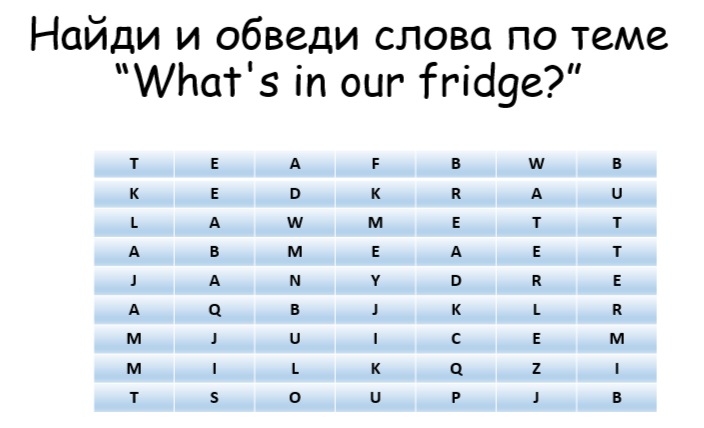 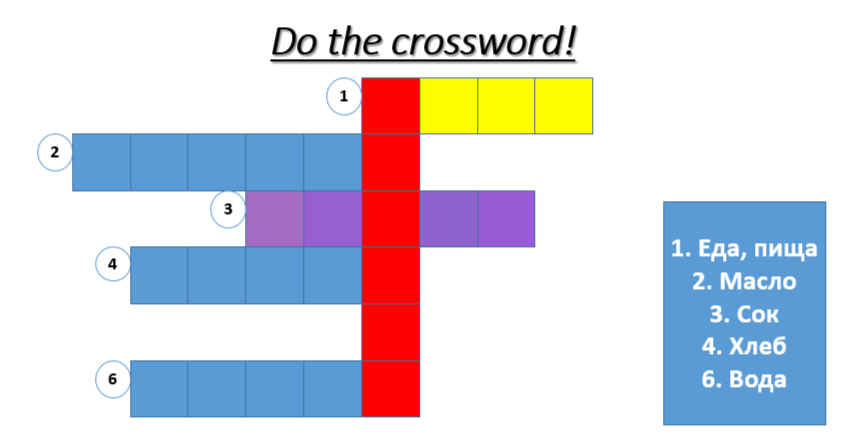 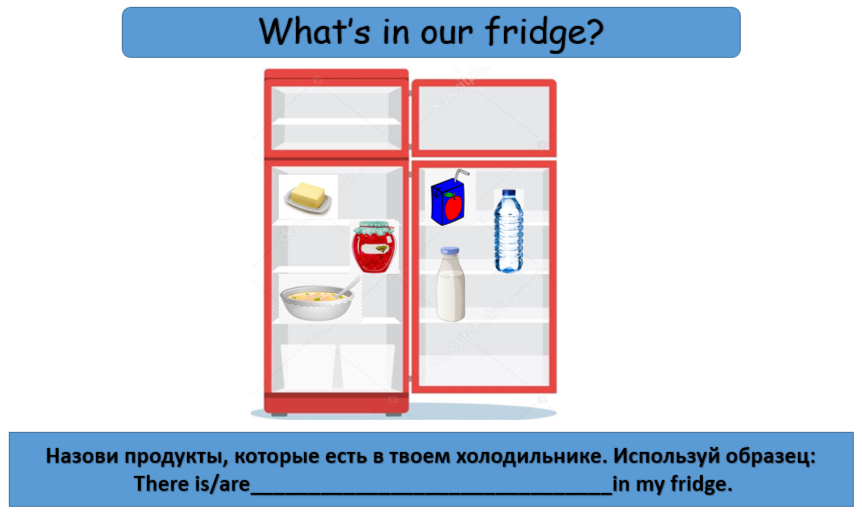 Продуктивность (результативность) деятельности
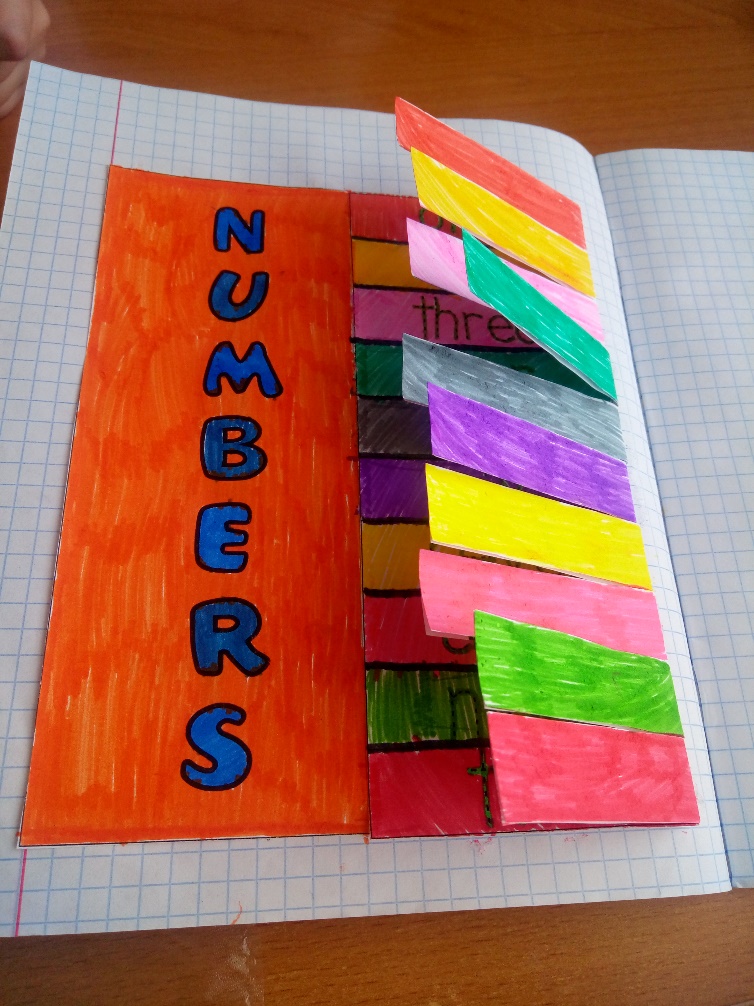 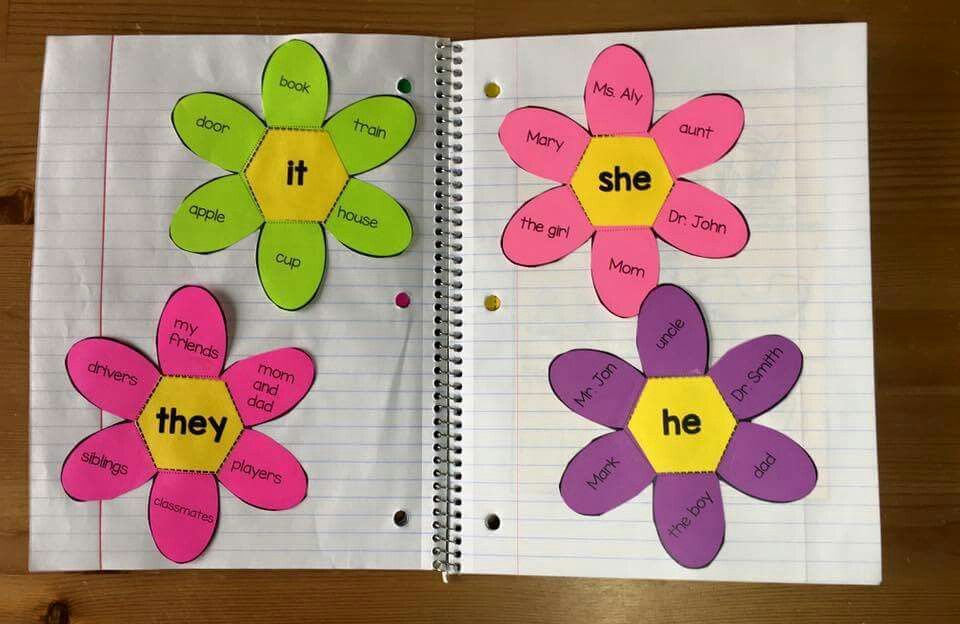 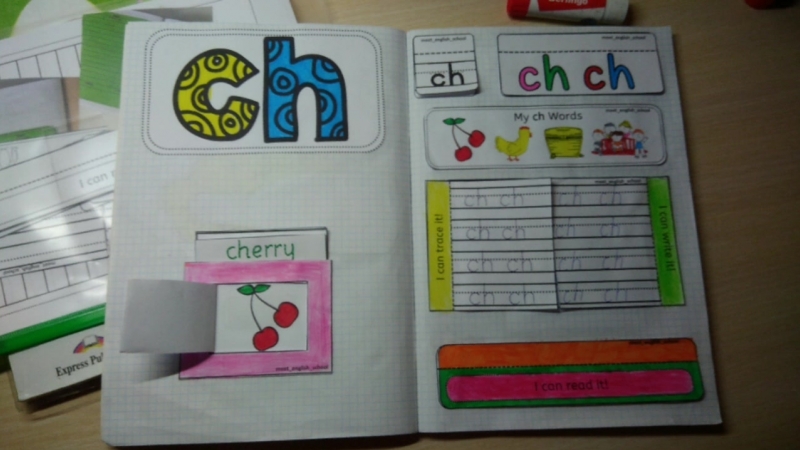 СПАСИБО ЗА ВНИМАНИЕ!